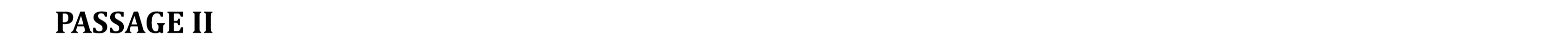 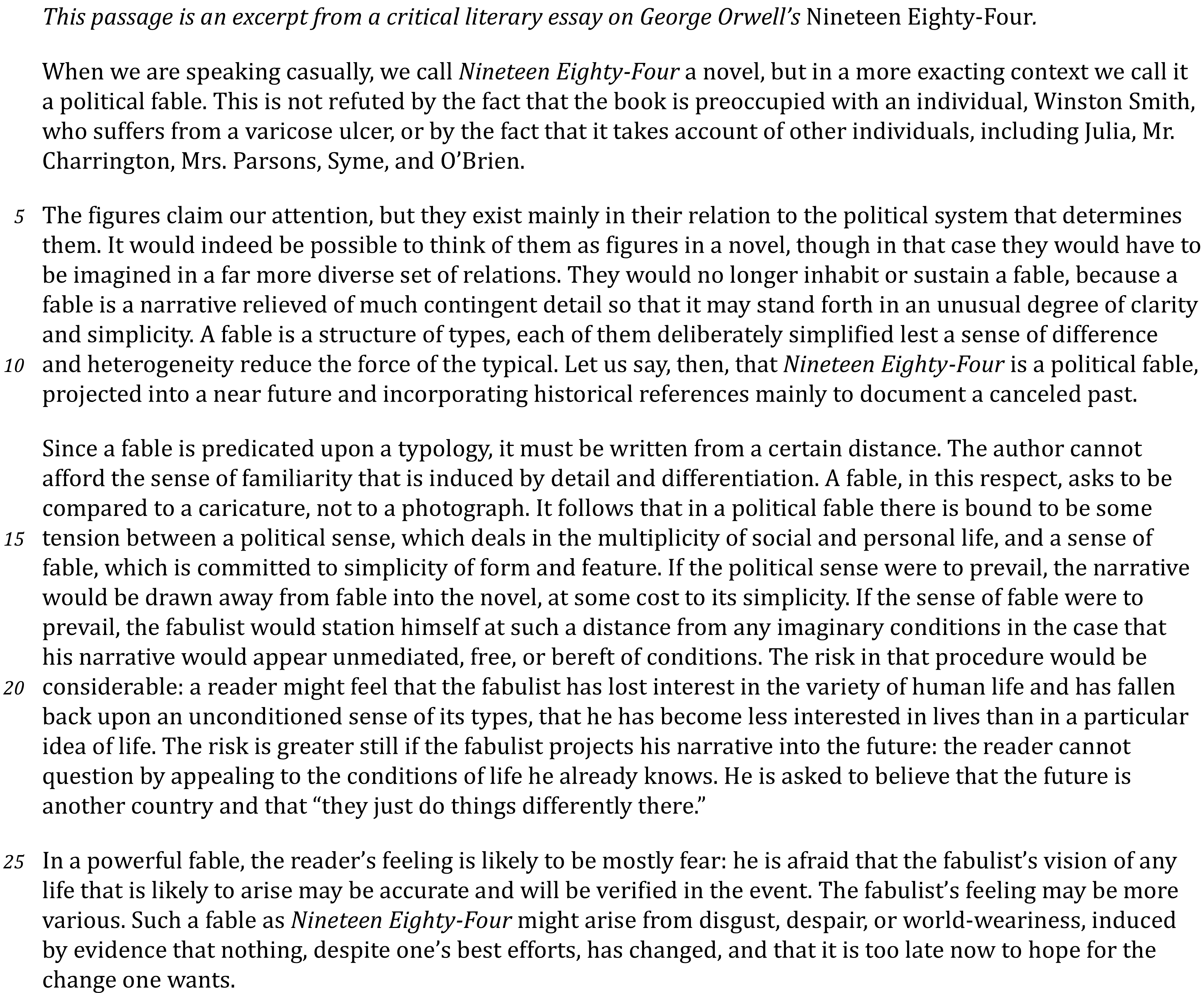 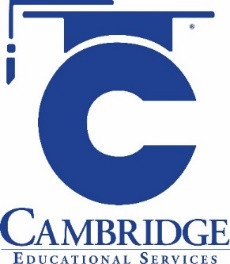 Use details that appear in different sections of complex passages to support specific points Level: Advanced Skill Group: Supporting Details
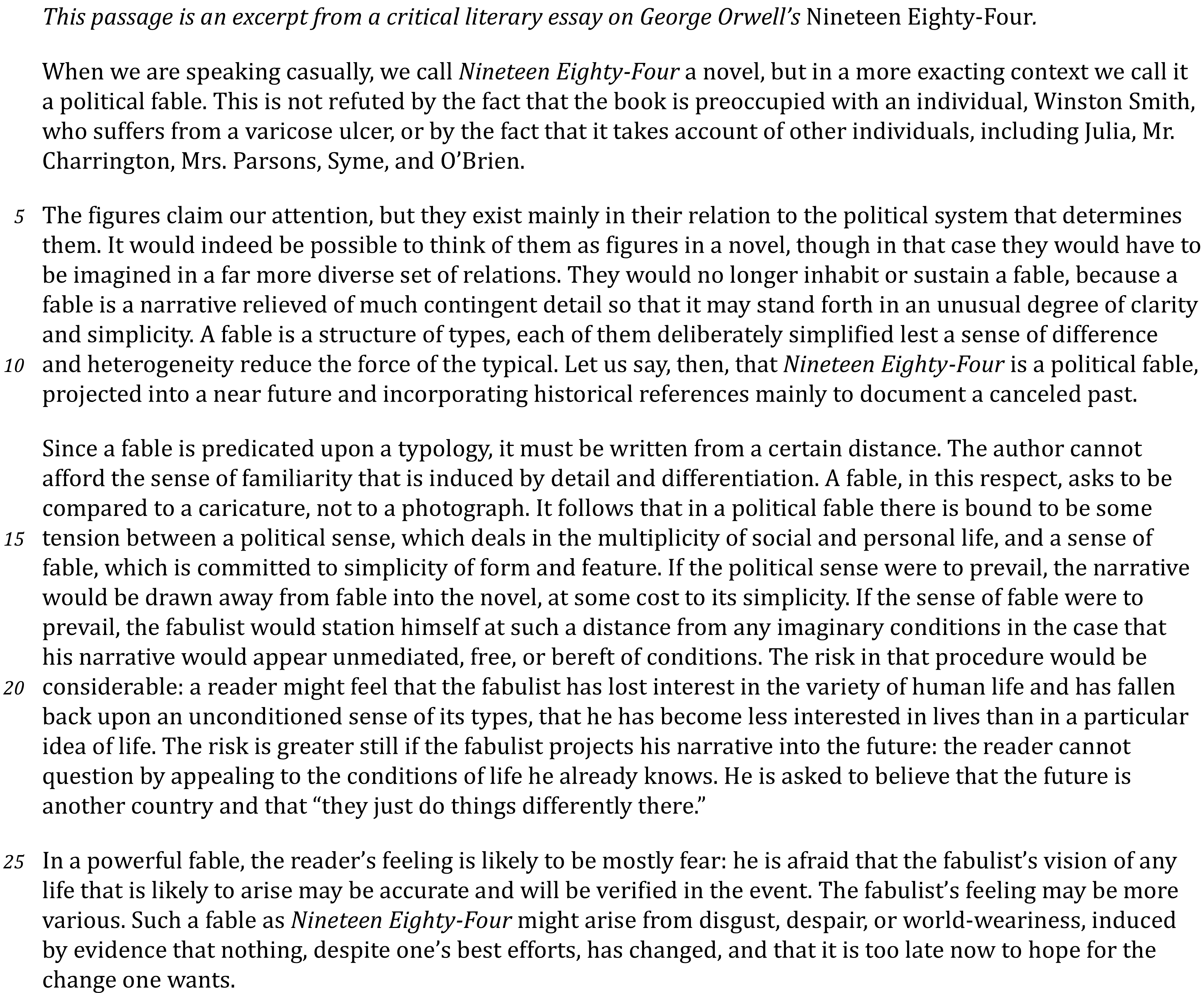 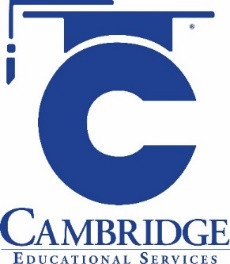 Use details that appear in different sections of complex passages to support specific points Level: Advanced Skill Group: Supporting Details
USE DETAILS
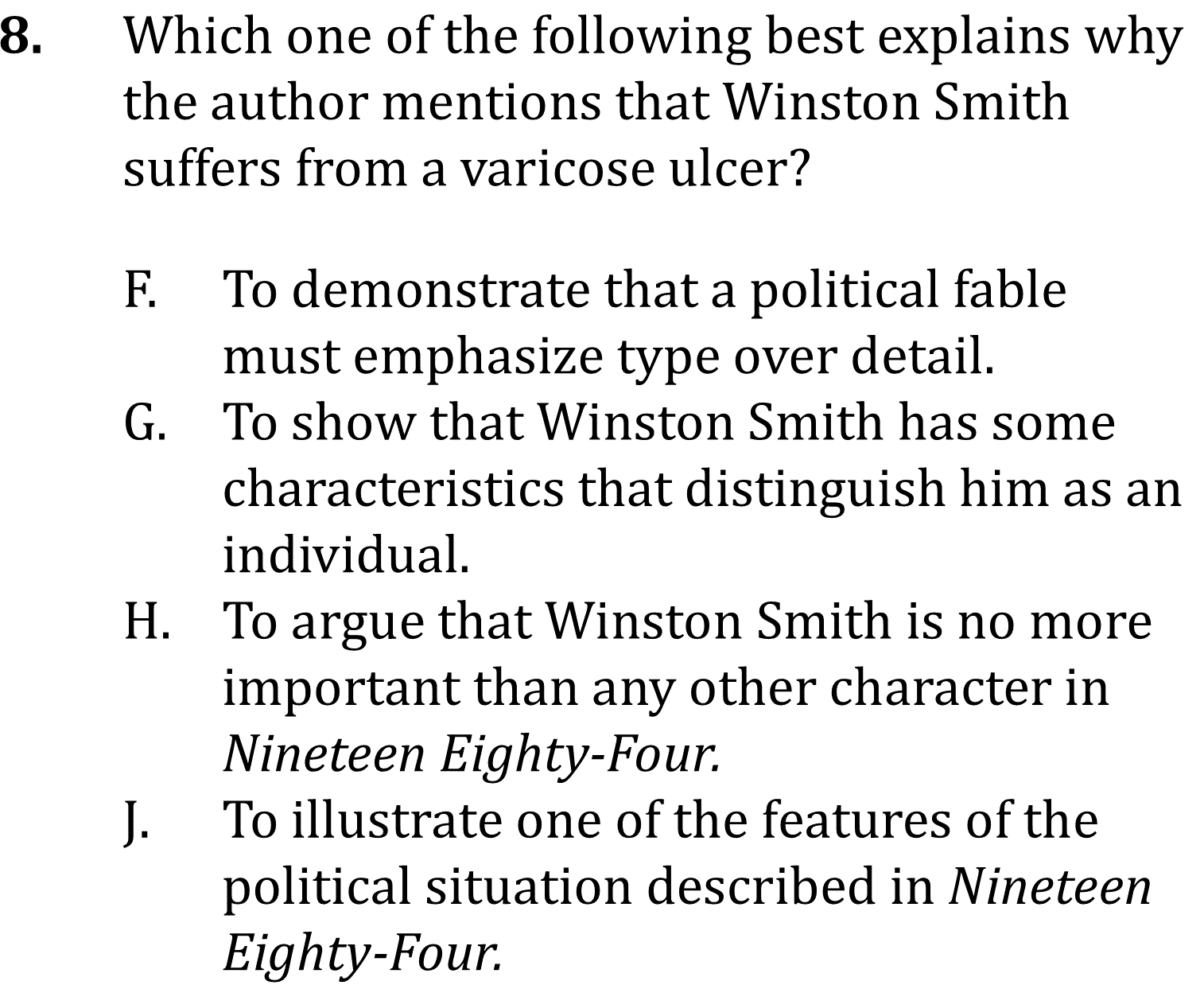 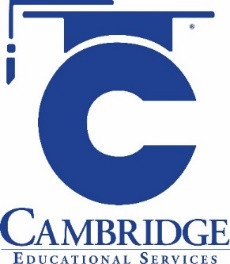 Use details that appear in different sections of complex passages to support specific points Level: Advanced Skill Group: Supporting Details
USE DETAILS
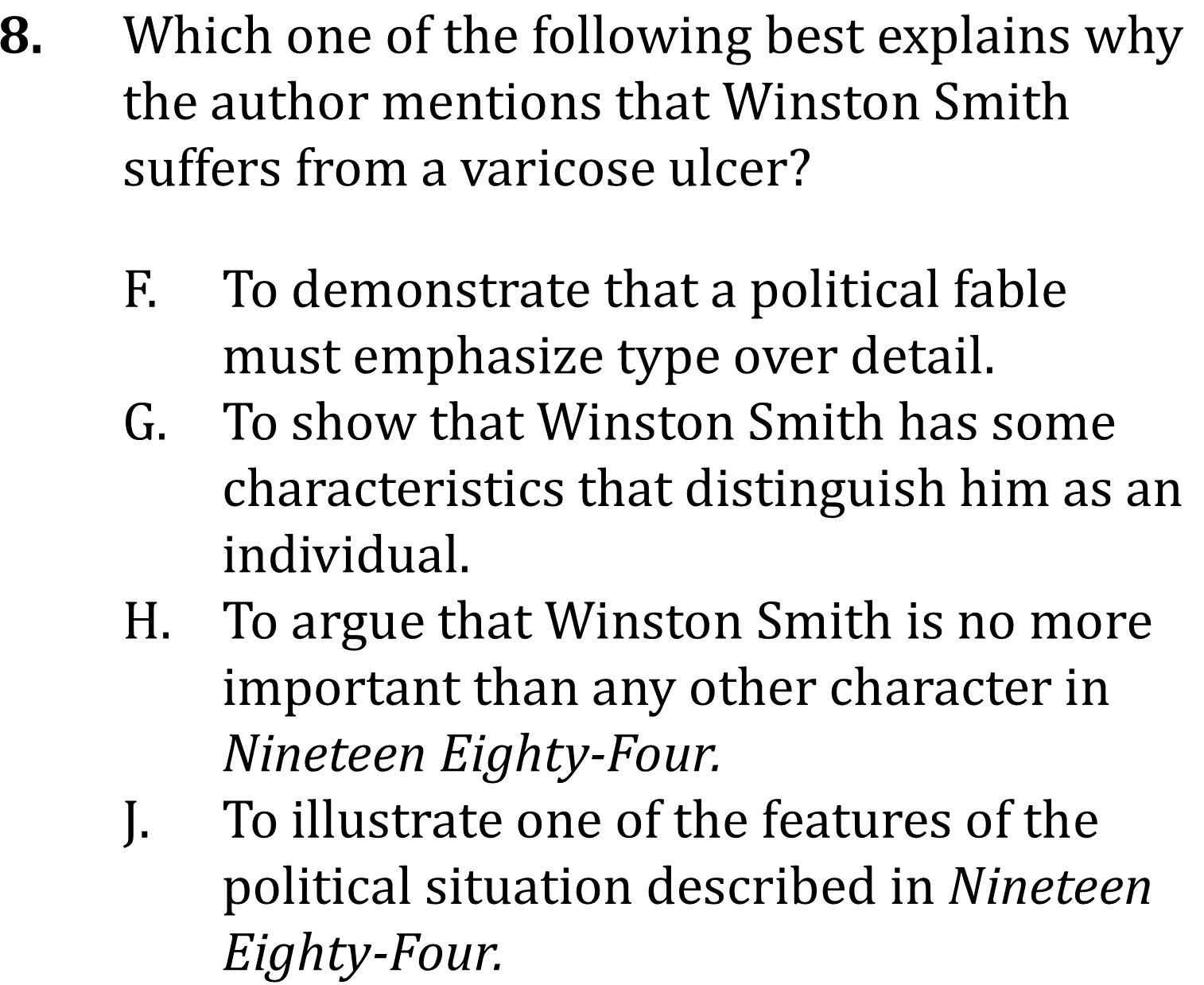 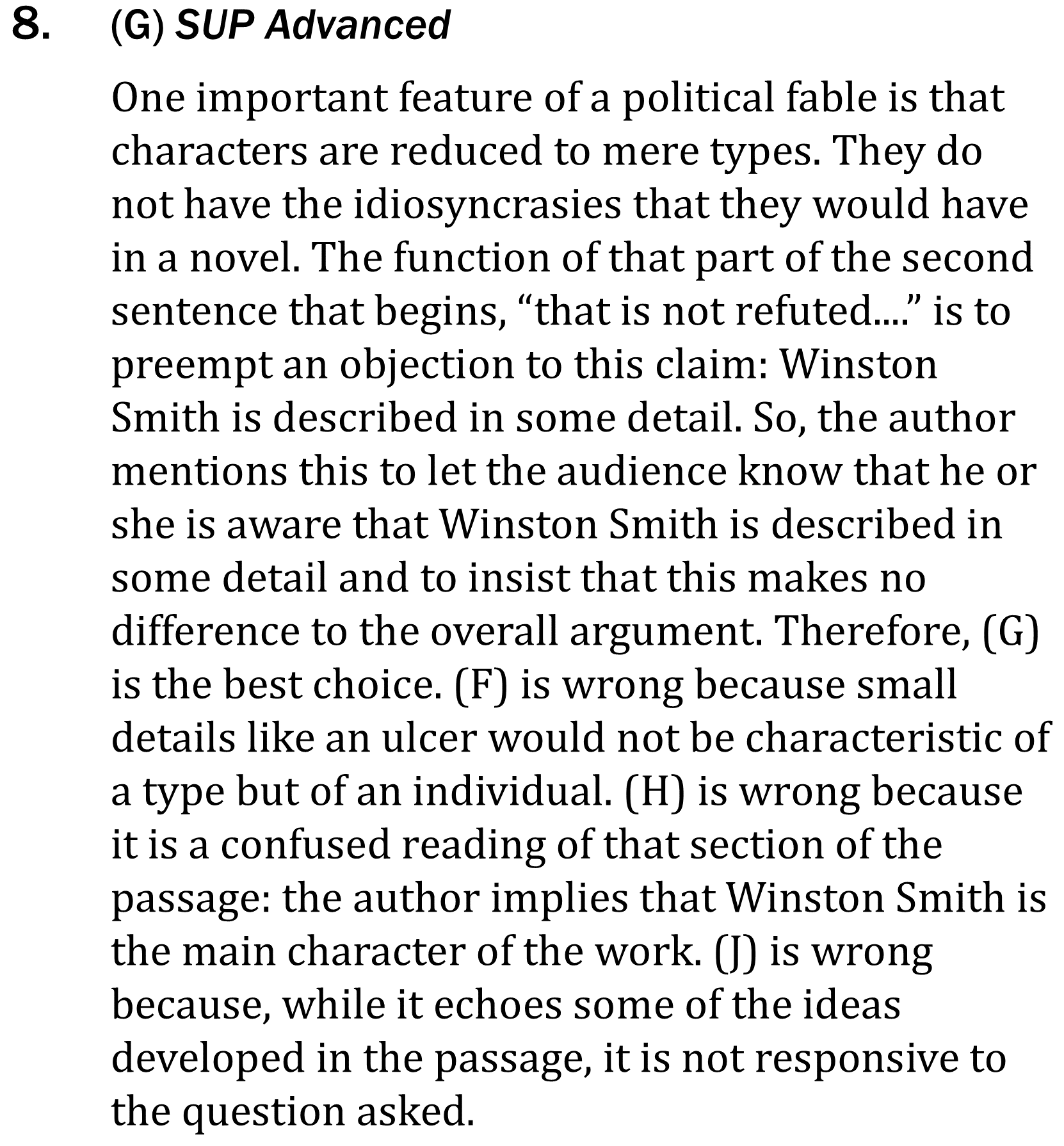 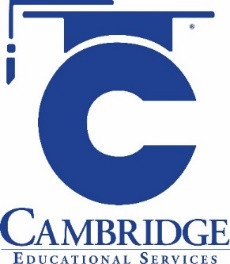 Use details that appear in different sections of complex passages to support specific points Level: Advanced Skill Group: Supporting Details